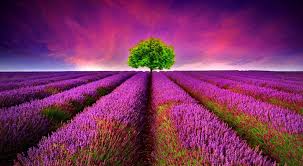 স্বাগতম
সূচিপত্র
পরিচিতি
 পাঠ পরিচিতি
 পরিবেশ তৈরি
পাঠ ঘোষনা
শিখণ ফল
বিস্তারিত আলোচনা
একক কাজ
দলীয় কাজ
মূল্যায়ন
বাড়ির কাজ
ধন্যবাদ
পাঠ পরিচিতি
শ্রেণি- অষ্টম বিষয়ঃ- কম্পিউটার শিক্ষাঅধ্যায়ঃ- দ্বিতীয় পাঠ শিরোনামঃ- কম্পিউটার নেটওয়ার্ক এবং টপোলজি
নিচের ছবিগুলো লক্ষ্য করঃ
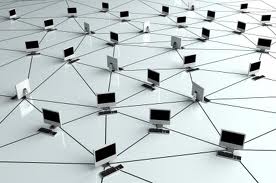 মানুষের নেটওয়ার্কের ছবি
কম্পিউটার নেটওয়ার্কের ছবি
পাঠ শিরোনামঃ-
আজকের পাঠঃ- কম্পিউটার নেটওয়ার্কিং এবং টপোলজি
শিখনফলঃ
পাঠ শেষে শিক্ষার্থীরা -
১।নেটওয়ার্ক কি তা বলতে পারবে।
২। বিভিন্ন প্রকার নেটওয়ার্ক সম্পর্কে বলতে পারবে।
৩। বিভিন্ন প্রকার টপোলজি আলোচনা করতে পারবে।
৪। নেটওয়ার্কের বৈশিষ্ট্য কি তা ব্যাখ্যা করতে পারবে।
বিস্তারিত আলোচনা
কম্পিউটার নেটওয়ার্কের ধারণা
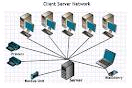 তথ্য আদান-প্রদান ও প্রক্রিয়াকরণ করার জন্য পাশাপাশি বা দূরবর্তী স্থানে অবস্থিত দুই বা ততোধিক কম্পিউটারের মধ্যে যে আন্তঃসংযোগ বিশিষ্ট যোগাযোগ ব্যবস্থা গড়ে ওঠে তাকেই কম্পিউটার নেটওয়ার্ক বলে।
কম্পিউটার নেটওয়ার্কের প্রকারভেদ
কম্পিউটার নেটওয়ার্ক তিন প্রকার যথা-
ওয়াইড এরিয়া  নেটওয়ার্ক (WAN)
লোকাল এরিয়া
নেটওয়ার্ক
(LAN)
মেট্রোপলিটন
এরিয়া নেটওয়ার্ক (MAN)
লোকাল এরিয়া নেটওয়ার্ক
1। LAN একই ভবন, পাশাপাশি অবস্থিত ভবন অথবা একটি শহরের ছোট একটি এলাকা নিয়ে গঠিত।
 ২। পরিধি সর্বোচ্চ ১০ কিমি।
 ৩। সংযোগ প্রক্রিয়ায় সাধারনত তার ব্যবহার করা হয়।
ওয়াইড এরিয়া নেটওয়ার্ক
১। বিশাল এলাকা জুড়ে বিস্তৃত ( যেমন - অঞ্চল, দেশ, মহাদেশ বা বিশ্ব ) কম্পিউটার নেটওয়ার্ককে ওয়াইড এরিয়া নেটওয়ার্ক  ( WAN ) বলে ।
২। অসংখ্য LAN, MAN  এর সম্বন্বয়ে গঠিত।
৩। ইন্টারনেট  এক ধরনের ওয়াইড এরিয়া নেটওয়ার্ক ।
নেটওয়ার্ক টপোলজি
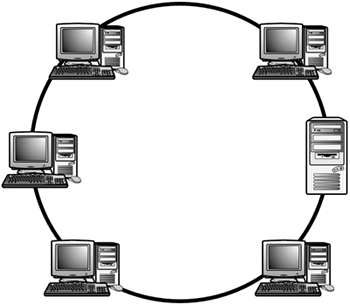 নেটওয়ার্কভুক্ত কম্পিউটারগুলোর অবস্থানগত ও সংযোগ বিন্যাসের কাঠামোকে নেটওয়ার্ক সংগঠন বা টপোলজি বলে । নেটওয়ার্ক টপোলজি মূলত নেটওয়ার্কের বাহ্যিক কাঠামো বর্ণনা করে থাকে।
বাস টপোলজি
সুবিধাঃ
১। কেন্দ্রীয় কম্পিউটার বা  হোস্ট কম্পিউটার থাকে না।
২। কোন কম্পিউটার বা ডিভাইস খুলে নিলে নেটওয়ার্কের কাজে ব্যঘাত ঘটে না।
অসুবিধাঃ
১। প্রত্যেকটি কম্পিউটারকে স্বয়ংসম্পূর্ণ হতে হয় ।
২। ডাটা চলাচলের পথ অভিন্ন বিধায় ডাটা ট্রাফিক জ্যামের সৃষ্টি হয়।
একটি ভিডিও দেখি
স্টার টপোলজি
সুবিধাঃ
১। কেন্দ্রীয় কম্পিউটার বা  হোস্ট কম্পিউটার থাকে যার মাধ্যমে নেটওয়ার্কে সংযুক্ত কম্পিউটারগুলো সরাসরি সংযুক্ত থাকে। 
২। কোন কম্পিউটার বা ডিভাইস যুক্ত করলে বা খুলে নিলে নেটওয়ার্কের কাজে ব্যঘাত ঘটে না ।
অসুবিধাঃ
১। কেন্দ্রীয় কম্পিউটার বা  হোস্ট কম্পিউটার নষ্ট হয়ে গেলে পুরো নেটওয়ার্ক অচল হয়ে পড়ে ।
২। তার খরচ বেশি ।
আরো একটি ভিডিও দেখি
একক কাজঃ-
নেটওয়ার্ক কাকে বলে ?
উত্তরঃ- আনুষঙ্গিক যন্ত্রপাতি ভাগাভাগি করে ব্যবহার করা বা পরস্পর তথ্য আদান প্রদান করার কাজটি যখন কোনো কম্পিউটার ব্যবস্থায় করা হয় তখন তাকে নেটওয়ার্ক বলে।
দলীয় কাজ
কম্পিউটার নেটওয়ার্ক কত প্রকার ও কি কি ?
কম্পিউটার নেটওয়ার্ক তিন প্রকার যথা-
১। লোকাল এরিয়া নেটওয়ার্ক (LAN)
২।মেট্রোপলিটন এরিয়া নেটওয়ার্ক (MAN)
৩। ওয়াইড এরিয়া  নেটওয়ার্ক (WAN)
মূল্যায়নঃ-
১। টপোলজি কাকে বলে ?
২। ষ্টার টপোলজির ২টি করে সুবিধা ও অসুবিধা লিখ ।
ষ্টার টপোলজির সুবিধাঃ
১। কেন্দ্রীয় কম্পিউটার বা  হোস্ট কম্পিউটার থাকে যার মাধ্যমে নেটওয়ার্কে সংযুক্ত কম্পিউটারগুলো সরাসরি সংযুক্ত থাকে। 
২। কোন কম্পিউটার বা ডিভাইস যুক্ত করলে বা খুলে নিলে নেটওয়ার্কের কাজে ব্যঘাত ঘটে না ।
ষ্টার টপোলজির অসুবিধাঃ
১। কেন্দ্রীয় কম্পিউটার বা  হোস্ট কম্পিউটার নষ্ট হয়ে গেলে পুরো নেটওয়ার্ক অচল হয়ে পড়ে ।
২। তার খরচ বেশি ।
বাড়ির কাজ
বিদ্যালয় বা শিক্ষা প্রতিষ্ঠানে কম্পিউটার নেটওয়ার্ক স্থাপনে কোন ধরনের সংগঠন বা টপোলজি উপযোগী ও কেন ? তোমার মতামতের আলোকে বিশ্লেষণ কর।
ধন্যবাদ